Webinar om forsøg med prøver i naturfagOnsdag den 7 oktober 2020
8. oktober 2020
1
Dagsorden
2
8. oktober 2020
[Speaker Notes: Dagsorden]
Næste skridt i forsøget
8. oktober 2020
3
Vigtige datoer
11. - 17. november 2020	Afvikling af eksempelprøver
25. november 2020		Den endelige tilmelding til forsøgsprøven
December 2020		Seminar for forsøgsskolerne med inspiration til 					arbejdet med skriftlighed og simuleringer i 					naturfagsundervisningen
4
8. oktober 2020
Eksempelprøver i uge 46 og 47
Et helt prøvesæt (både del A og del B). Form som det forventes, at forsøgeprøven har i den endelige udgave.
 Afvikles i testogprøver.dk – to selvstændige dele. Booking nødvendig.
Plan for hvilke skoler, der skal afvikle hvilke prøver 
Karakterer/bedømmelse
Det er ikke en prøve – det er en afprøvning.
Matematik uden hjælpemidler
Meld gerne fra, hvis I ikke kan deltage
5
8. oktober 2020
Endelig tilmelding
Tilmeldingsskema tilsendes senere.
Godkendelse fra skolebestyrelsen og kommunen (folkeskoler) eller bestyrelsen (frie grundskoler og efterskoler).

Betingelser:
Alle skolens 9. klasser skal deltage – i alle tre naturfag.
Skolen deltager i forsøget i både 2020/2021 og 2021/2022.
Skolen deltager i forsøgets evaluering, maj 2021.
6
8. oktober 2020
Censorer
Udmelding om brug af censorer snarest
Overvej mulige censorer på jeres skoler
7
8. oktober 2020
Simuleringer i forsøgsprøverne
8. oktober 2020
8
Definition af simulering
Simulation, (af lat.), det at foregive noget; efterligning af virkelige forhold ved en model. (Den store danske)
a model of a set of problems or events that can be used to teach someone how to do something, or the process of making such a model (Cambridge Dictionary)
Simulering, simulation, imitation af ét systems opførsel vha. et andet. (Den store danske, Benny Lautrup)
9
8. oktober 2020
Kompetencerne i fokus
8. oktober 2020
10
Undersøgelseskompetencen i naturfag
Hvorfor undersøgelse?
Hvad er en undersøgelse?
Faghæftet for fysik/kemi 2019 s. 7
Faghæftet for fysik/kemi 2019 s. 73
11
8. oktober 2020
Modelleringskompetencen i naturfag
12
8. oktober 2020
Centrale ”findings”i pilotafprøvningen
8. oktober 2020
13
Arbejdsgruppens ”notater”
Tid anvendt: Der er en opmærksomhed på, at eleverne blev ”hængende” for lang tid ved simuleringerne i forhold til antallet af opgaver i hele prøven.

Når der var for mange variabler, og simuleringerne blev for komplekse, øgede det sværhedsgraden og dermed for komplekst for eleverne.
”Fedt med simuleringer – det blev sjovere at have en prøve, da jeg kunne undersøge..”
”Det mindende mere om noget af den undervisning, vi havde haft før – altså vi havde haft om neutralisering af en syre i laboratoriet og havde lavet forsøget før.”
”Delen med undersøgelsen er relevant ift undervisningen, hvor vi også arbejder med variable.”
Udsagn fra opgavekomissionens anbefalinger ud fra de generede data fra pilotprøven ultimo august – primo september
Elevudsagn fra de kvalitative semistrukturerede elevinterviews foretaget umiddelbart efter pilotprøvens afslutning – foretaget på udvalgte skoler.
14
8. oktober 2020
Simulerings eksempler fra piloten – et eksempel fra hvert fag.
Piloten i biologi anvendt ultimo aug. – primo sep.
Piloten i geografi anvendt ultimo aug. – primo sep.
Piloten i Fysik/Kemi anvendt ultimo aug. – primo sep.
15
8. oktober 2020
Simulerings opgave fra pilotafprøvningen i Fysik/Kemi B
8. oktober 2020
16
Eksempler på opgavernes opbygning i piloten
Opg. 1.1
Vælg appelsinjuice i rullefanen og hæld 0,5 L af væsken i karret ved at trykke på den røde knap på pipetten. Før den grønne måler hen til karret og mål pH-værdien af væsken.
Opg. 1.4
Du skal undersøge hypotesen:Hvis en væskes pH skal ændres med 1, skal væsken fortyndes 10 gange.Vælg batterisyre i rullefanen og prøv dig frem, når du skal undersøge hypotesen. Beskriv, hvordan du ændrer pH-værdien for batterisyre med 1.
Opg. 1.6
Hvilke pH-værdier gælder hypotesen for? Brug dine data fra delopgave 1.4 og 1.5 samt en eller flere nye undersøgelser til at argumentere for dit svar.
17
8. oktober 2020
Simulerings opgave fra pilotafprøvningen i Geografi
8. oktober 2020
18
Eksempler på opgavernes opbygning i piloten
Opg. 4.1
Drivhusgasser i Jordens atmosfære påvirker den udgående varmestråling. Når indholdet af drivhusgasser ændrer sig, så ændres temperaturen på Jordens overflade. Den sammenhæng skal du undersøge med denne simulering.

Find oplysningerne i simuleringen og skriv dem ind i skemaet.
Opg. 4.2

Aflæs temperaturen og skriv resultaterne i skemaet- husk at du skal vente til termometret ikke længere ændrer sig.
19
8. oktober 2020
Simulerings opgave fra pilotafprøvningen i Biologi A
8. oktober 2020
20
Eksempler på opgavernes opbygning i piloten
Opg. 3.1
Vælg forskellige fødevarer ved at trække dem ned på tallerkenen. Fortsæt indtil programmet melder, at du kan starte simuleringen.

Hvad sker der med personens vægt efter cirka 6 måneder? Begrund dit svar.Skriv max 100 ord
Opg. 3.3 
Hvilke andre faktorer end vægt påvirkes, ifølge simuleringen, af kost og motion?
Giv en faglig begrundelse i forhold til personens sundhedstilstand.
21
8. oktober 2020
Hvad skal der fokus på i undervinsingen?
8. oktober 2020
22
Undervisning, hvor simuleringen bliver integreret i Undervisningen – et kort eksempel
billedet er hentet fra: 
https://phet.colorado.edu/da/simulations
23
8. oktober 2020
Et hjælpedokument baseret på taksonomiske niveauer
Et dynamisk dokument, der kan anvendes af naturfagsteamet, så I får formuleret opgaver til de simuleringer eller animationer, der anvendes i et forløb.

Et dokument, der sagtens kan indeholde flere niveauer og dermed tilpasses den enkelte klasses niveau og tidligere undervisning.
24
8. oktober 2020
Eksempler på at inddrage arbejdet omkring simuleringer i undervisningen
ADI hentet fra Astra´s hjemmeside

Metodekort til variabler hentet fra Astra´s hjemmeside

fra forsøg til undersøgelse - et værktøj fra Astra
https://astra.dk/sites/default/files/adi_ark.pdf
https://testoteket.dk/arbejd-med-variabler

https://astra.dk/sites/default/files/tjek_din_undersoegelse_v3.pdf
Inspirationer til hjælpeværktøjer
Hjemmesidernes https:
25
8. oktober 2020
Arbejdsgruppens overvejelser vedrørende simuleringerne
Simuleringerne kan med fordel være mere nutidige i deres udseende.
Simuleringerne bør have en reduceret kompleksitet. De variabler eleverne prøves i skal skærpes, så de konkretiseres.
Simuleringsopgaverne skal stilladseres og opbygges efter faglig sværhedsgrad.
26
8. oktober 2020
Åbne tekstsvar
8. oktober 2020
27
Arbejdsgruppens overvejelser
Opgaverne formuleres således, at elever skal argumentere for deres valg og tage kritisk stilling
Der benyttes beskikkede censorer ved fritekstbesvarelse.
Det er nødvendigt af udarbejde en vejledning med svareksempler til brug ved karakterfastsættelsen for at opnå en mere rimelig bedømmelse af eleverne.
Fritekstbesvarelser tillader eleven i langt højere grad at vise naturfaglig kompetence. Dette kan gøre vha. forklarings- og forståelsesspørgsmål, holdnings- og vurderingsspørgsmål samt handlingsspørgsmål.
Erfaringerne med de digitale prøver i Holland viser, at fritekstbesvarelser i højere grad gør det muligt at vurdere elevernes dygtighed. Desuden giver det elever flere muligheder for at vise deres viden og færdigheder.
28
8. oktober 2020
Arbejdsgruppens anbefalinger
Det er vores anbefaling, at opgaverne formuleres således, at elever skal argumentere for deres valg og tage kritisk stilling
Det er vores anbefaling, at der benyttes beskikkede censorer ved fritekstbesvarelse.
Desuden er det nødvendigt af udarbejde en vejledning med svareksempler til brug ved karakterfastsættelsen for at opnå en mere rimelig bedømmelse af eleverne.
Fritekstbesvarelser tillader eleven i langt højere grad at vise naturfaglig kompetence. Dette kan gøre vha. forklarings- og forståelsesspørgsmål, holdnings- og vurderingsspørgsmål samt handlingsspørgsmål.
Erfaringerne med de digitale prøver i Holland viser, at fritekstbesvarelser i højere grad gør det muligt at vurdere elevernes dygtighed. Desuden giver det elever flere muligheder for at vise deres viden og færdigheder. Baseret på erfaringerne fra Holland er der dog en række opmærksomhedspunkter, som man skal være sig bevidst:
Censors dygtighed og vidensniveau
Alternative løsningsstrategier hos eleven
Vurdering ved én eller to censorer
29
8. oktober 2020
[Speaker Notes: I pilotprøven får vi gjort erfaringer med en række forskellige faktorer, der kan have betydning for elevernes svar, fx måden vi spørger på, længden af den indledende tekst, elevernes svar på korte og længere tekstsvar, den efterfølgende vurdering af elevernes dygtighed og meget mere.]
Indhold om åbne tekstsvar
Eksempler fra pilotprøven
Centrale “findings” fra pilotprøven
Opgavetyper
Vurdering af svar
Forslag til undervisningen
30
8. oktober 2020
Udvalgte observationer  og udsagn fra elevernes håndtering af åbne tekstsvar
Fra observationer af prøvesituationen
Er længe om at formulere svar
Skriver og sletter igen flere gange
Mange elever spørger eksplicit til en forklaring af begreberne variable og hypoteser
Elevinterview og evalueringsskema
Langt bedre end at sætte krydser.
Godt at kunne uddybe svarene

Svært at formulere svarene selv  
Har ikke skrevet tekstsvar i naturfag tidligere
Hold jer til de gamle prøver!
31
8. oktober 2020
Udvalgte udsagn fra piloten
Flere elever i pilotafprøvningen synes, der skal være mere stilladsering med forskellige begreber eller beskrevne problemstillinger, man kan holde sig til.
Det er vigtigt, at opgaven signalerer, hvad omfanget af fritekster forventes at være. 
Der skal både være afgrænsning af omfang og angives en retning for besvarelsen.
32
8. oktober 2020
Udvalgte udsagn fra lærerne
Vigtigt med stillads her med udvalgte fagbegreber. 
Nogle elever skriver sig ud af en tangent, der slet ikke er relevant.
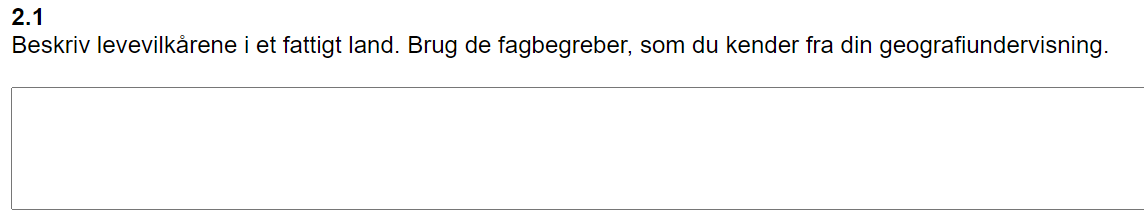 33
8. oktober 2020
Eksempel på elevsvar fra grubletegninger
Eksempler på svar:
Forkerte svar uden begrundelse
De vil spire bedre under et stærkere lys
Frøene vil ikke begynde at spire, hvis jeg sætter dem i et mørkt skab
Forkert svar, men der er sammenhæng mellem begrundelse og svar.
Frøene kan ikke vokse uden sollys, da de så kommer til at mangle det. Det betyder også at planten ikke kan lave fotosyntesen, fordi der skal den bruge lys.
34
8. oktober 2020
Tekstsvar fra undersøgelse af simulering
Eksempler på elevsvar
Hvis der er lav koncentration af drivhusgasser er der meget koldt (få grader) hvor der derimod er meget varmt hvis der er høj koncentration af drivhusgasser. Jo flere skyer der er, jo koldere eller varmere er det.
 
Jeg har fundet ud af at når der er skyer bliver det varmere og varmere det er koldest med ingen drivhusgasser
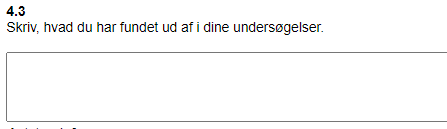 35
8. oktober 2020
Simulering                                                   ModellerGrubletegninger                                         ADI
36
8. oktober 2020
Vurdering af tekstsvar
De åbne tekstsvar giver i højere grad eleverne mulighed at udvise naturfaglig kompetence i den skriftlige prøve.
De åbne tekstsvar giver et bedre grundlag for at vurdere eleverne.
Opgaveformuleringerne skal være tydeligt retningsgivende for de mulige svarmuligheder.
Rettevejledningen skal indeholde tydelige kriterier for pointtildeling i hver enkelt opgave.
37
8. oktober 2020
Skriftlighed i undervisningen
Skriftlighed som element i naturfagsundervisningen

Beskrive observationer og fænomener

Forklare sammenhænge og årsager
38
8. oktober 2020
ADI-metoden
39
8. oktober 2020
Eller elementer af ADI
Formulering af hypoteser
Arbejde med de forskellige trin i taksonomierne (fx at lave en forklarende tekst, beskrive en undersøgelse, konkludere på et undersøgende arbejde osv.)
Lave små forklarende tekster med udvalgte fagbegreber
40
8. oktober 2020
Skriftlighed i arbejdet med modeller
Arbejde med modeller på stilladseret vis: 
beskriv modellen (de enkelte pile, elementer osv.)
hvad viser modellen (formål med at illustrere det valgte)
på hvilke måder ligner modellen virkeligheden, og på hvilke måder adskiller den sig fra virkeligheden?
hvordan kan modellen forbedres, og hvad vil den så kunne vise?
41
8. oktober 2020
Skriftlighed med udgangspunkt i fotos
Eleverne får udlevet 2 fotos, der illustrerer nogle modsætninger:
Tropisk klima – polar klima
Roligt flodløb – rivende strøm, der ødelægger omgivelserne
Æsel med fragtgods på ryggen – lastbil med gods
Indisk overfyldt tog – moderne strømlinet højhastighedstog i Japan
Eleverne skal skriftligt
give en kort beskrivelse af de to situationer
give en kort forklaring på iagttagede forskelle
kort perspektivere forskellene: årsager, virkning, konsekvenser
42
8. oktober 2020
Tak for i dag!Seminar i december 2020
8. oktober 2020
43